Skapa en E-tenta i Inspera
En steg-för-steg-guide
För att underlätta skapandet av E-tentor finns det mallar som har de flesta inställningarna förifyllda. Mallarna är namngivna med beskrivande namn. Du behöver inte kryssa i något annat än det som visas i denna guide.
Kontakta Tentamensamordningen om det saknas en mall för dina behov.

Innan du skapar E-tentan, se till att du har tillgång till följande information:
Dag och tid
Kurskod och kort beskrivning av tentan (nyckelord)

Exempel på nyckelord som tentavakterna är hjälpta av är kursnamn, ordinarie eller omtenta och liknande.
Gå till menyn Prov -> Provmallar (Deliver -> Templates på engelska) och välj den mall du vill använda. Klicka på ”Skapa nytt prov från mall”.
Fyll i tentans namn (kurskod – datum - nyckelord) och start- och sluttid. Fältet ”Varaktighet” lämnas normalt tomt.

Lägg till den eller de lärare som ska skriva uppgifterna (författare) till tentan genom att klicka på nedåt-pilen uppe till höger, bredvid texten ”Medarbetare”.
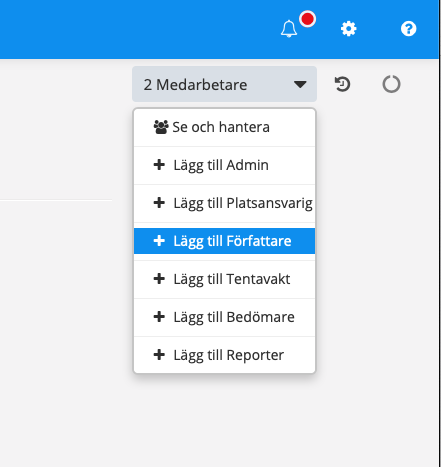 Nu kommer denna ruta upp. Skapa en uppgiftsgrupp med samma namn som tentan, och med prefixet Uppgiftsgrupp -
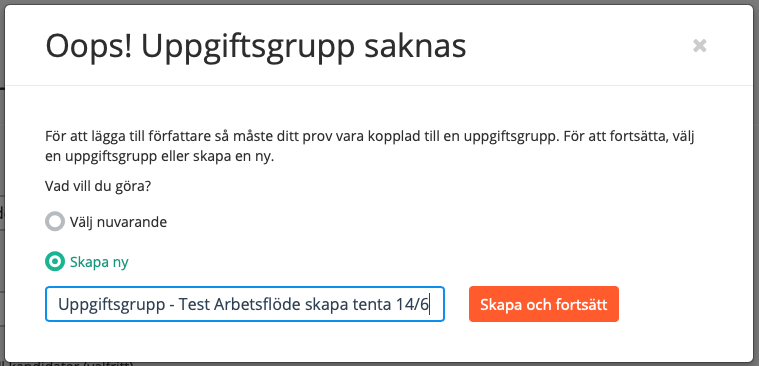 Lägg till en eller flera lärare. När du börjar skriva kommer namn upp i en lista som du kan välja ifrån.
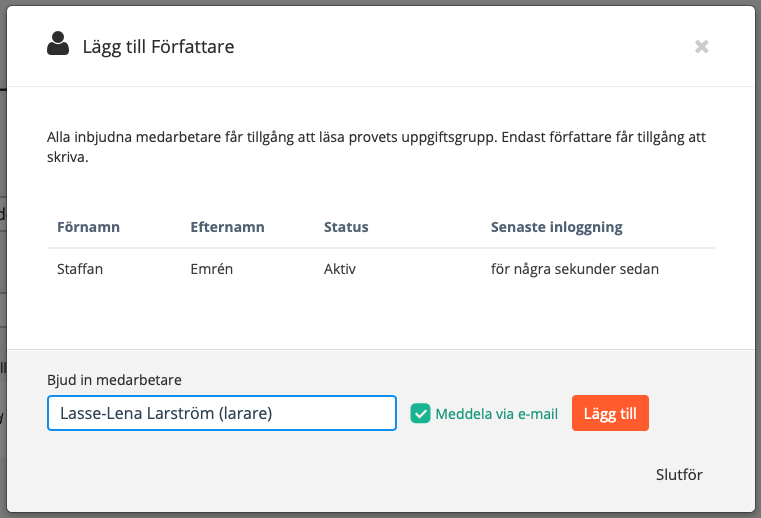 Kryssa ur denna ruta om du inte vill att lärarna ska få mejl om att de blivit tillagda
Skriv in den information studenterna ska se när de loggar in till tentan.
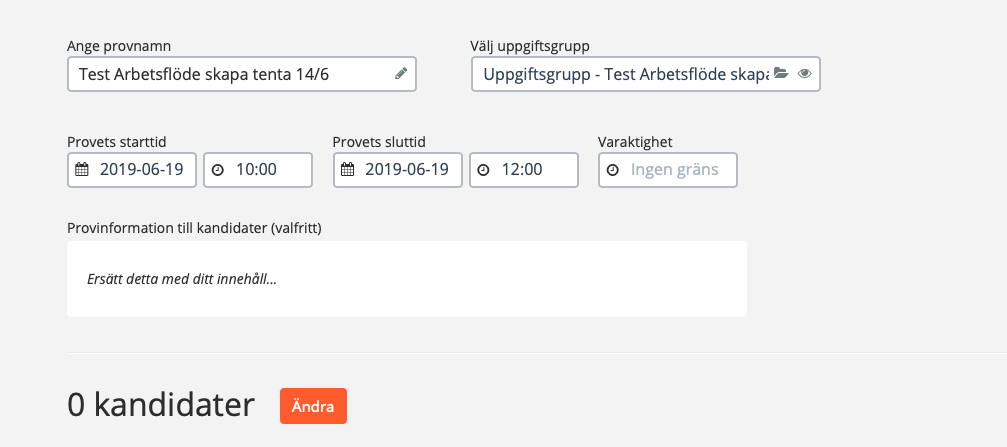 Endast om ett datorprogram är tillåtet hjälpmedel:
Klicka på rubriken ”Säkerhet” och på ”Avancerade inställningar” för att ange vilket program studenterna får använda.
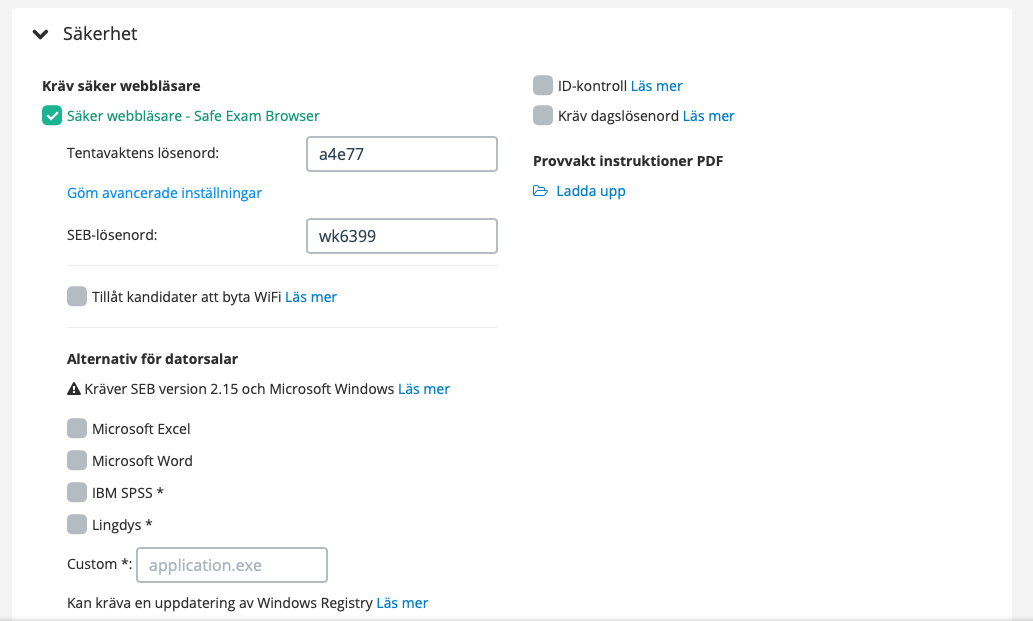 För mer information om vilka program som finns tillgängliga som hjälpmedel kontakta Tentamensadministrationen.
Meddela lärarna att de kan börja lägga in uppgifter i tentan. När det är klart fortsätter du med de följande stegen:
Importera anmälda studenter
Design
Bedömningsinställningar
Aktivering

Dessa steg gås igenom i guiden Aktivera tentamenstillfälle.